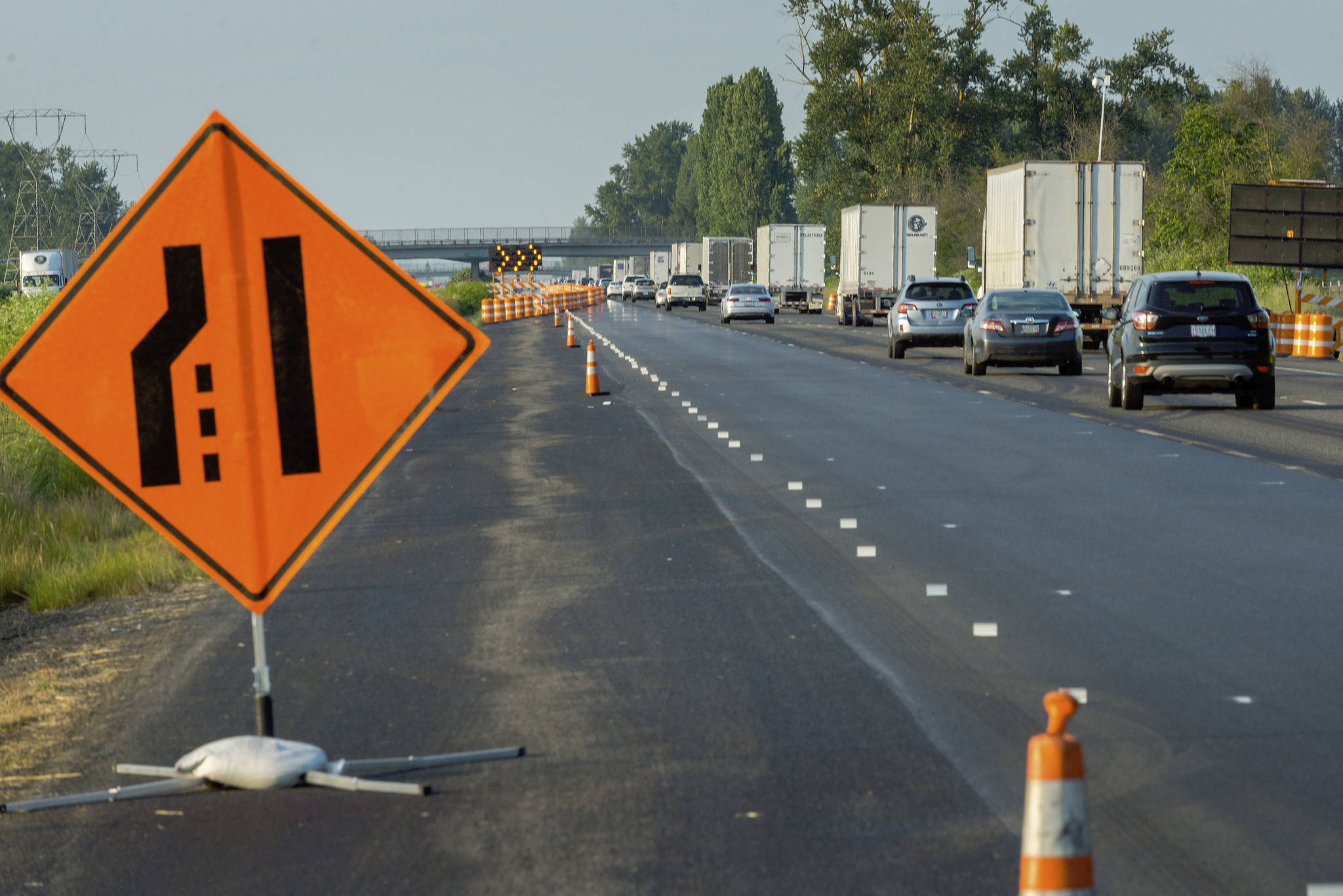 Merging Branches in Git
“Merge ahead” by Oregon Department of Transportation is licensed under CC BY 2.0 DEED / Cropped from original
[Speaker Notes: “Merge ahead” by Oregon Department of Transportation is licensed under CC BY 2.0 DEED / Cropped from original
https://flic.kr/p/2g6gwVE]
We always…Merge one branch into another branchExample:Merge bug-fix into mainOnly the main branch will change,not the bug-fix branch
Three Merge Scenarios
True Merge
Fast-Forward
Auto-Merge Successful
Auto-Merge Conflict
Fast-Forward Example
* a3b25e7 (HEAD -> main)
* e41c5b6
Create a new branch
git branch fix-bug
* a3b25e7 (HEAD -> main)
* e41c5b6
Create a new branch
git branch fix-bug
* a3b25e7 (HEAD -> main, fix-bug)
* e41c5b6
Switch to the new branch
git switch fix-bug
* a3b25e7 (HEAD -> main, fix-bug)
* e41c5b6
Switch to the new branch
git switch fix-bug
* a3b25e7 (main, HEAD -> fix-bug)
* e41c5b6
Add a new commit
Modify files in the working tree
git add -A
git commit
* a3b25e7 (main, HEAD -> fix-bug)
* e41c5b6
Add a new commit
Modify files in the working tree
git add -A
git commit
* 40f26d8 (HEAD -> fix-bug)
* a3b25e7 (main)
* e41c5b6
Add another commit
Modify files in the working tree
git add -A
git commit
* 40f26d8 (HEAD -> fix-bug)
* a3b25e7 (main)
* e41c5b6
Add another commit
Modify files in the working tree
git add -A
git commit
* 9d63832 (HEAD -> fix-bug)
* 40f26d8
* a3b25e7 (main)
* e41c5b6
Switch to main branch
git switch main
* 9d63832 (HEAD -> fix-bug)
* 40f26d8
* a3b25e7 (main)
* e41c5b6
Switch to main branch
git switch main
* 9d63832 (fix-bug)
* 40f26d8
* a3b25e7 (HEAD -> main)
* e41c5b6
Merge fix-bug branch into main branch
git merge fix-bug
* 9d63832 (fix-bug)
* 40f26d8
* a3b25e7 (HEAD -> main)
* e41c5b6
Fast-Forward Merge
Happens when current branch is ancestor of named branch
Only moves current branch pointer (no new commit)
* 9d63832 (fix-bug)
* 40f26d8
* a3b25e7 (HEAD -> main)
* e41c5b6
Current branch (main) is ancestor of fix-bug
Merge fix-bug branch into main branch
git merge fix-bug
* 9d63832 (fix-bug)
* 40f26d8
* a3b25e7 (HEAD -> main)
* e41c5b6
Merge fix-bug branch into main branch
git merge fix-bug
* 9d63832 (HEAD -> main, fix-bug)
* 40f26d8
* a3b25e7
* e41c5b6
main branch moved
No new commit
Three Merge Scenarios
✓
True Merge
Fast-Forward
Auto-Merge Successful
Auto-Merge Conflict
True Merge Examples
Let’s back up to this configuration…
* 9d63832 (fix-bug)
* 40f26d8
* a3b25e7 (HEAD -> main)
* e41c5b6
True Merge Examples
See what happens if we work on multiple topic branches in parallel…
* 9d63832 (fix-bug)
* 40f26d8
* a3b25e7 (HEAD -> main)
* e41c5b6
Create a new topic branch and switch to it
git switch –c new-feature
* 9d63832 (fix-bug)
* 40f26d8
* a3b25e7 (HEAD -> main)
* e41c5b6
Create a new topic branch and switch to it
git switch –c new-feature
* 9d63832 (fix-bug)
* 40f26d8
* a3b25e7 (main, HEAD -> new-feature)
* e41c5b6
Add a new commit
Modify files in the working tree
git add -A
git commit
* 9d63832 (fix-bug)
* 40f26d8
* a3b25e7 (main, HEAD -> new-feature)
* e41c5b6
Add a new commit
Modify files in the working tree
git add -A
git commit
* f67da0f (HEAD -> new-feature)
* | 9d63832 (fix-bug)
* | 40f26d8
|/
* a3b25e7 (main)
* e41c5b6
Fast-forward merge new-feature into main
git switch main
git merge new-feature
* f67da0f (HEAD -> new-feature)
* | 9d63832 (fix-bug)
* | 40f26d8
|/
* a3b25e7 (main)
* e41c5b6
Fast-forward merge new-feature into main
git switch main
git merge new-feature
* f67da0f (HEAD -> main, new-feature)
* | 9d63832 (fix-bug)
* | 40f26d8
|/
* a3b25e7
* e41c5b6
Merge fix-bug into main
git merge fix-bug
* f67da0f (HEAD -> main, new-feature)
* | 9d63832 (fix-bug)
* | 40f26d8
|/
* a3b25e7
* e41c5b6
True Merge
Note: main is not an ancestor of fix-bug
Will ultimately result in a new commit
* f67da0f (HEAD -> main, new-feature)
* | 9d63832 (fix-bug)
* | 40f26d8
|/
* a3b25e7
* e41c5b6
True Merge
git merge will attempt to auto-merge files
Possible outcomes: success or merge conflict
Merge conflicts must be resolved by developer
* f67da0f (HEAD -> main, new-feature)
* | 9d63832 (fix-bug)
* | 40f26d8
|/
* a3b25e7
* e41c5b6
Auto-Merge Successful ScenarioMerge fix-bug into main
git merge fix-bug
* f67da0f (HEAD -> main, new-feature)
* | 9d63832 (fix-bug)
* | 40f26d8
|/
* a3b25e7
* e41c5b6
Auto-Merge Successful ScenarioMerge fix-bug into main
git merge fix-bug
Auto-merging …
Merge made …
* f67da0f (HEAD -> main, new-feature)
* | 9d63832 (fix-bug)
* | 40f26d8
|/
* a3b25e7
* e41c5b6
Auto-Merge Successful ScenarioMerge fix-bug into main
git merge fix-bug
* 19fe66b (HEAD -> main)
|\
| * f67da0f (new-feature)
* | 9d63832 (fix-bug)
* | 40f26d8
|/
* a3b25e7
* e41c5b6
Three Merge Scenarios
✓
True Merge
Fast-Forward
✓
Auto-Merge Successful
Auto-Merge Conflict
Merge Conflict ScenarioMerge fix-bug into main
git merge fix-bug
* f67da0f (HEAD -> main, new-feature)
* | 9d63832 (fix-bug)
* | 40f26d8
|/
* a3b25e7
* e41c5b6
Merge Conflict ScenarioMerge fix-bug into main
Auto-merging …
CONFLICT: Merge conflict …
Automatic merge failed …
git merge fix-bug
* f67da0f (HEAD -> main, new-feature)
* | 9d63832 (fix-bug)
* | 40f26d8
|/
* a3b25e7
* e41c5b6
Merge Conflict ScenarioFix conflicts and commit
Modify files in the working tree to resolve conflicts
git add -A
git commit
* f67da0f (HEAD -> main, new-feature)
* | 9d63832 (fix-bug)
* | 40f26d8
|/
* a3b25e7
* e41c5b6
Merge Conflict ScenarioFix conflicts and commit
Modify files in the working tree to resolve conflicts
git add -A
git commit
* 19fe66b (HEAD -> main)
|\
| * f67da0f (new-feature)
* | 9d63832 (fix-bug)
* | 40f26d8
|/
* a3b25e7
* e41c5b6
Three Merge Scenarios
✓
True Merge
Fast-Forward
✓
✓
Auto-Merge Successful
Auto-Merge Conflict
Summary
Three merge scenarios
Fast-forward merge
True merge
Auto-merge successful
Merge conflict
Let’s do an activity!
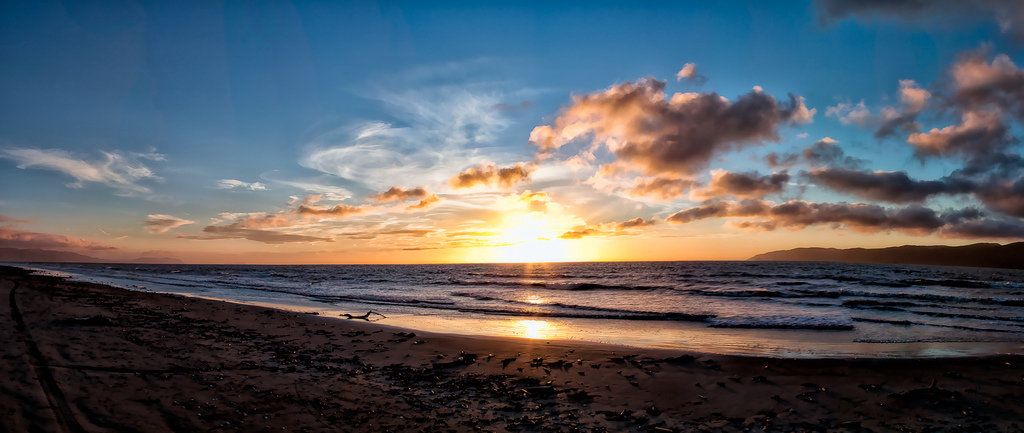 http://flic.kr/p/aCLor3